Welcome to Club Imagination.
SUNY Cobleskill, July 11-15, 2016
Introductions
Your Instructors
Your Head Counselors
Your Counselors
And…
YOU!!!!
Stand up and cheer if you were here last year.
Stand up and wave if this is your first time at STEM Camp.
Let’s take a look at your day at camp…
8 a.m. 	Arrive and Play at Bouck Gym
8:20ish  	Walk to Wheeler 100 
8:30		Camp Meeting
9:00		Time with your group: Roller Coaster Science!
11:45  	Head to lunch!  Also…Play time and Tours
2:00		Back to the Lab!
3:30		Wrap it up, head back to Bouck for Play and Pickup
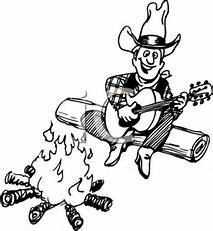 But first…..we sing!
(This is Summer Camp, after all!)
Hello.
My name is Joe.
I’ve got a house, 3 kids and 1 spouse.
And I work in a button factory.
And one day, my boss came up to me and he said,
“Hey Joe, are you busy?”
I said, “No.”
“Can you hit this button with your _____________ ?”
FROGGIES!!!! A repeat song.
Dog. Dog, cat.  Dog, cat biiiiiiird.
 Froggy! Itsy bitsy teeny weenie little greeny froggy. Jump high, 
catch a fly cute little froggy.  
A juuump, a juuump, a jump 
little froggy.  Ribbit ribbit croak, 
ribbit croak, ribbit ribbit croak.
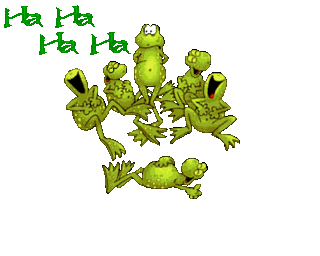 MIT Fight Cheer
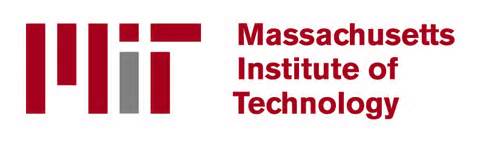 I'm a Beaver, you're a Beaver, we are Beavers all. And when we get together, we do the Beaver call!
E to the U du dx, E to the X dx. Cosine, secant, tangent, sine, 3.14159. Integral radical mu dv Slipstick, sliderule, MIT!
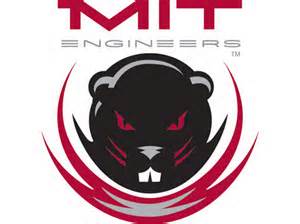 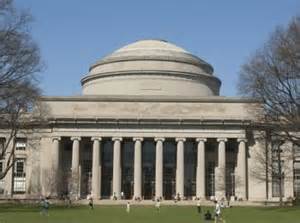 Now we need to talk about LUNCH…
Lunch Rules Powerpoint
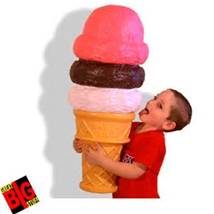 NOW TO THE LAB !!!!!
Roar!!!  Mr. Beekman
Holmes 228 & 131
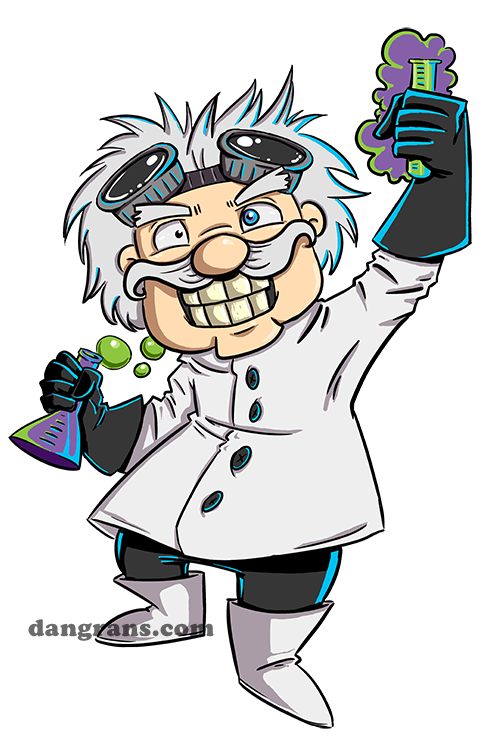 Firecrackers!!! 
Mrs. Hanes  Wheeler 107
Anacondas!!! 
Mrs. Elder  Wheeler 109
Boomerangs!!! 
Mrs. Billington Wheeler 131